Activity 8: Putting it All Together – A Popular Source Connection Student Learning Objective: The student will apply practical critical reading skills to a variety of pre-sources in order to select, search, identify, and retrieve pertinent information sources.
ACRL Framework 6. Searching as strategic exploration

	6.4 Match information needs and search strategies to search tools. 	
	
	6.6 Understand how information systems are organized to access relevant 
	information.
	

APA Guidelines 
	2.2c: Identify and navigate psychology databases and other legitimate sources of 	psychology information.


Critical reading pedagogy: paradigmatic, unfamiliar vocabulary, codes, fields, tags, abbreviations, fluency stoppers, internal interrogation method for relevancy and pertinence.
Teaching Activity
Pre- Activity:
(This must be a part of the discipline class or a for credit Info Lit or certificate class). Students must be invested and familiar with the works.

Assign:
A reading from The Man Who Mistook His Wife For a Hat by Oliver Sacks
A movie viewing of Awakenings
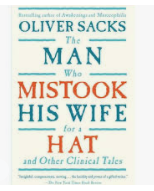 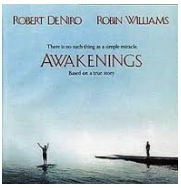 Teaching Activity
Activity:

Demonstrate (or consider this a final project/test and go straight to the Learning Activity) a book review, a research study about one of the cases, other studies about same topic by other authors, and Oliver Sacks obituary.
(This will require a visit to the Database List and scope notes to determine several useful databases- it cannot be answered with PsycInfo alone). It covers tools learned in Activities 1-7.
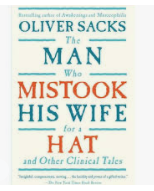 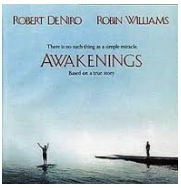 Learning Activity
Search for sources for your information need.

 Utilize all strategies.
 Read scope notes and identify useful databases.
 Identify key word terms/natural language for topic.
 Identify controlled language with the thesaurus/or other index.
 Read help sheets as needed.
 Limit searches using field codes.
 Limit by methodology (if dictated by research need).
 Read brief citations for relevance.
 Read selected relevant citations for pertinence.
 Identify useful sources for information need.




Identify at least four pertinent sources.
Identify the citation information, key fields, and terms that you read in order to determine these articles are relevant to your topic and information need.
Learning Activity
Activity:

1) Using either the topic of Awakenings or a case study topic from The Man Who Mistook His Wife For a Hat by Oliver Sacks and PsycInfo, find the following:
A book review/movie review of the title.
An original research article about one of the cases in the book.
An additional research article (by a different author) about the same topic.
Oliver Sack’s Obituary

This activity utilizes more than PsycInfo (Hint: Medline)

2) Create a bibliography of found information using proper APA Style.